К.м.н. Елизавета Скородумова
Цикл вебинаров «10 шагов здорового образа жизни»
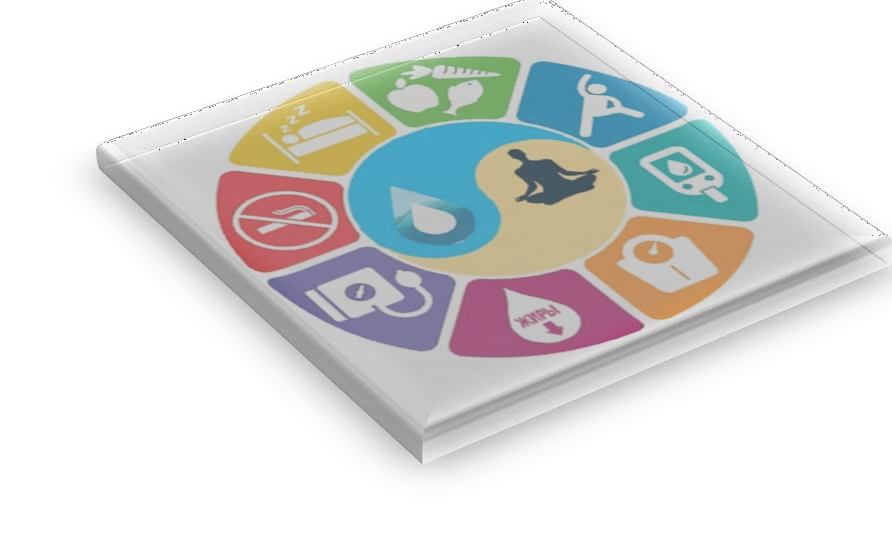 Начало: 06.02.2021
Окончание: 01.07.2024
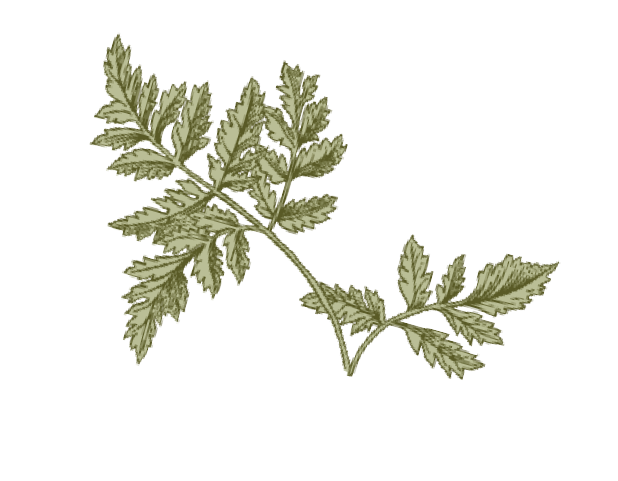 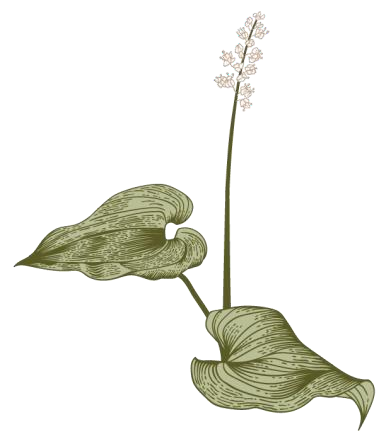 О проекте
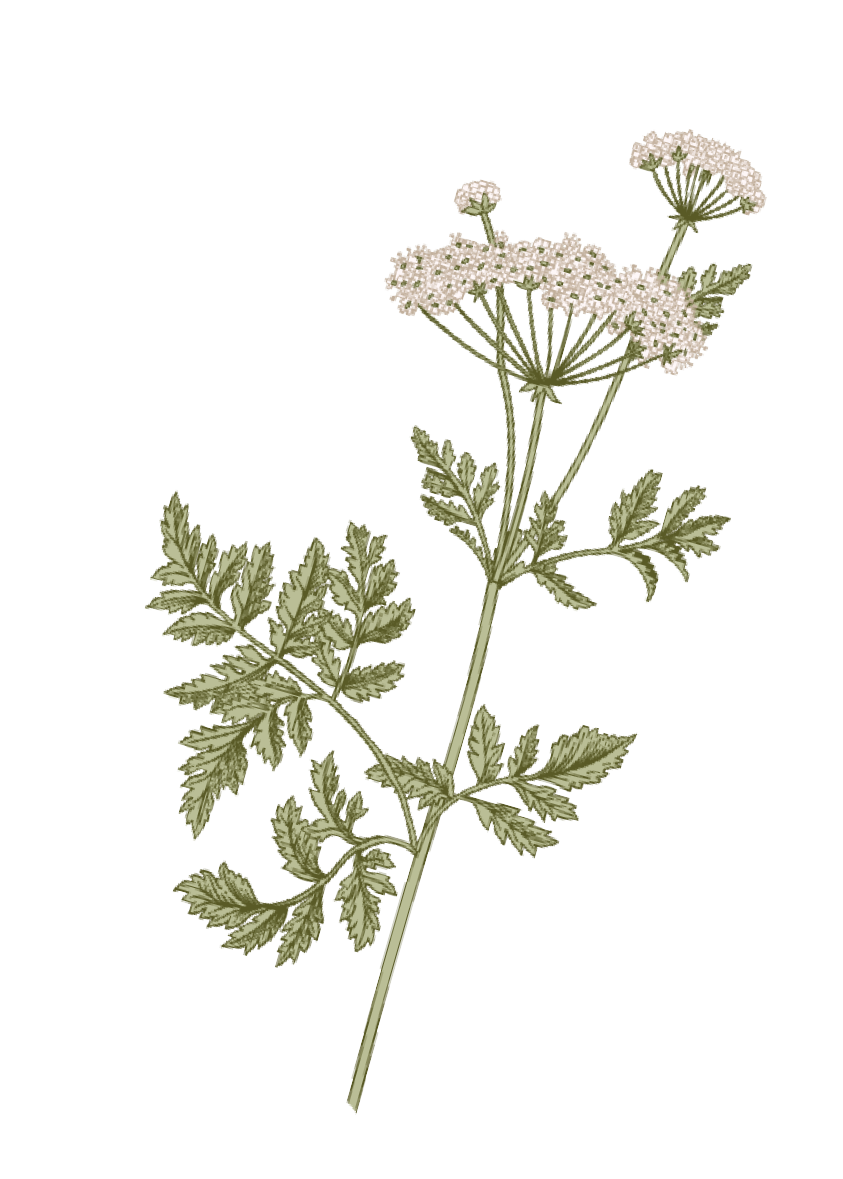 Целевые группы:
Молодежь (11-17 лет) – отказ от вейпов, пищевые привычки
Работающее население – корпоративное здоровье
Пациенты старшего возраста –
активное долголетие
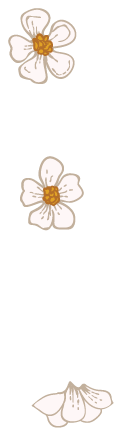 Более 1000 вебинаров в трех возрастных группах
10 аспектов здорового
образа жизни
Цикл вебинаров «10 шагов здорового образа жизни»
2
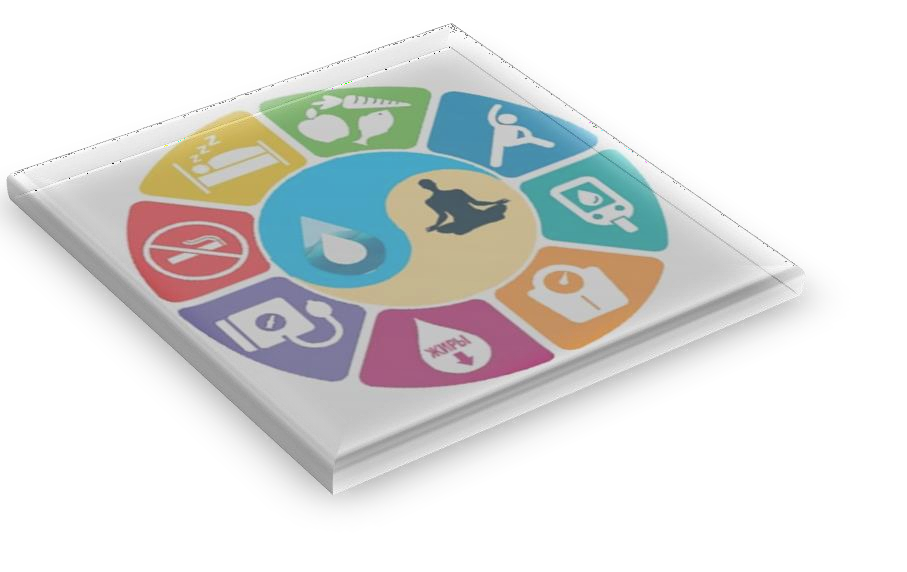 Цель проекта
Популяризировать здоровый образ жизни через концепцию снижения вреда здоровью
Цикл вебинаров «10 шагов
здорового образа жизни»
Результаты
Суммарный объем слушателей – 520 человек
Данные опроса участников до и после прослушанного курса онлайн-лекций
Москва - 20,67 %, Санкт-Петербург -
9,12 %, Нижний Новгород - 2,42 %
Употребление вейпов
Отказ от продуктов высокого риска
Следование принципам правильного питания
Контроль АД,
глюкозы и
холестерина
Приверженность к терапии
Увеличение до 100%
Отказ от курения увеличился на 53%,
Переход на продукты
с пониженным риском - 47%
Снижение на 76%
Увеличение на 99%
Увеличение до 100%
Цикл вебинаров «10 шагов здорового образа жизни»
4
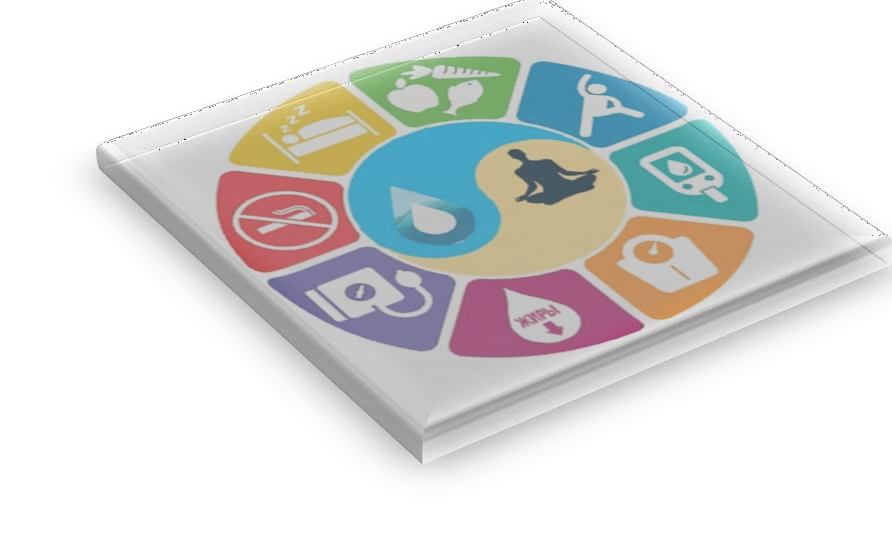 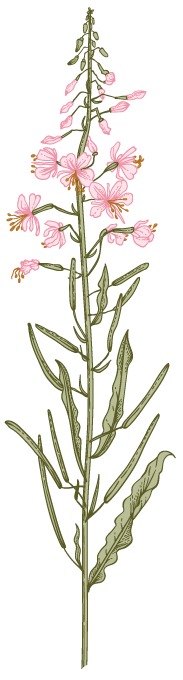 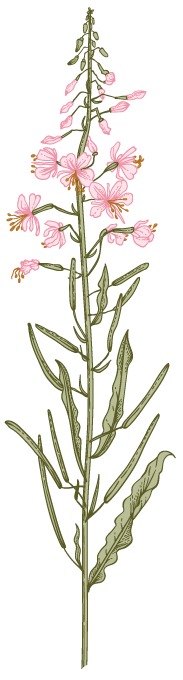 К.м.н. Елизавета Скородумова
Draliss.tilda.ws Dzen.ru/drarliss
Спасибо за внимание!
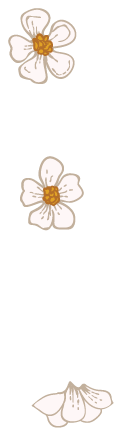